Bµi 34 - TiÕt 39: Vitamin vµ muèi kho¸ng
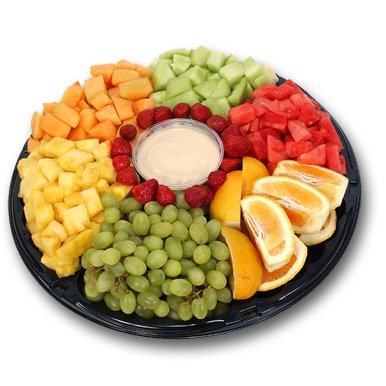 “ Trước khi phát hiện ra vitamin, người ta đã thấy có những bệnh phát sinh do ăn uống thiếu rau quả tươi  trong thời gian dài. Tới tận năm 1912 các nhà Bác học mới xác định được rằng con người và động vật không thể sống với khẩu phần ăn chỉ gồm protein, lipit, gluxit mà cần có những yếu tố  phụ thêm mặc dù không đóng góp năng lượng và chỉ cần với một lượng rất nhỏ. Cũng năm này nhà bác học Frank đã chiết xuất từ cám gạo một chất hữu cơ chữa được bệnh phù. Công thức hoá học của nó có nhóm amin và vì nó rất cần cho sự sống nên đươc đặt tên là vitamin (vitamin = sự sống). Vitamin là thành phần không thể thiếu của nhiều loại enzim cần thiết cho quá trình chuyển hoá của cơ thể. Nếu thiếu vitamin sẽ gây nên tình trạng rối loạn sinh lí của cơ thể.”
PhiÕu häc tËp sè 1:
Hãy đánh dấu x vào các câu đúng trong những câu dưới đây:
x
1. Vitamin cã nhiÒu ë thÞt, rau, qu¶ t­¬i
2. Vitamin cung cÊp cho c¬ thÓ mét nguån n¨ng l­ưîng
3. Vitamin lµ hîp chÊt h÷u c¬ cã trong thøc ¨n víi mét liÒu lưîng nhá, nh­ưng cÇn thiÕt cho sù sèng.
x
4. Vitamin lµ mét lo¹i muèi ®Æc biÖt lµm cho thøc ¨n ngon h¬n
5. Vitamin lµ thµnh phÇn cÊu tróc cña nhiÒu enzim tham gia c¸c ph¶n øng chuyÓn ho¸ n¨ng lư­îng cña c¬ thÓ.
x
6. C¬ thÓ ngư­êi vµ ®éng vËt kh«ng thÓ tæng hîp ®ư­îc vitamin mµ ph¶i lÊy tõ thøc ¨n.
x
H·y lùa chän néi dung thÝch hîp ®iÒn vµo nh÷ng « trèng trong b¶ng sau:
NÕu thiÕu sÏ lµm biÓu b× thiÕu bÒn v÷ng, dÔ 
nhiÔm trïng, gi¸c m¹c cña m¾t kh«, cã thÓ
 dÉn tíi mï loµ.
B¬, trøng, s÷a, dÇu c¸. Lµ 
vitamin duy nhÊt ®­ưîc tæng 
hîp ë da d­íi ¸nh n¾ng mÆt trêi
Gan, h¹t n¶y mÇm, dÇu thùc 
vËt…
Chèng l·o ho¸, chèng ung thư­. ThiÕu sÏ lµm
 m¹ch m¸u gißn, g©y ch¶y m¸u, m¾c bÖnh 
xcobut.
Cã trong ngò cèc, thÞt lîn, 
trøng, gan.
B2
B6
NÕu thiÕu sÏ g©y bÖnh thiÕu m¸u
Nguån cung cÊp vitamin A
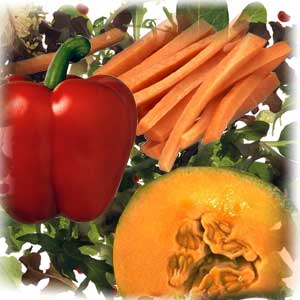 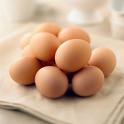 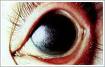 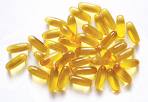 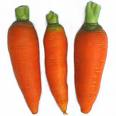 Bệnh khô mắt do thiếu vitamin A
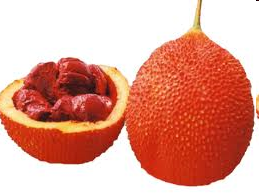 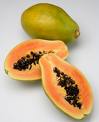 H·y lùa chän néi dung thÝch hîp ®iÒn vµo nh÷ng « trèng trong b¶ng sau:
NÕu thiÕu sÏ lµm biÓu b× thiÕu bÒn v÷ng, dÔ 
nhiÔm trïng, gi¸c m¹c cña m¾t kh«, cã thÓ
 dÉn tíi mï loµ.
B¬, trøng, s÷a, dÇu c¸. Lµ 
vitamin duy nhÊt ®­ưîc tæng 
hîp ë da d­ưíi ¸nh n¾ng mÆt trêi
Gan, h¹t n¶y mÇm, dÇu thùc 
vËt…
Chèng l·o ho¸, chèng ung thư­. ThiÕu sÏ lµm
 m¹ch m¸u gißn, g©y ch¶y m¸u, m¾c bÖnh 
xcobut.
Cã trong ngò cèc, thÞt lîn, 
trøng, gan.
B2
B6
NÕu thiÕu sÏ g©y bÖnh thiÕu m¸u
Nguån cung cÊp vitamin D
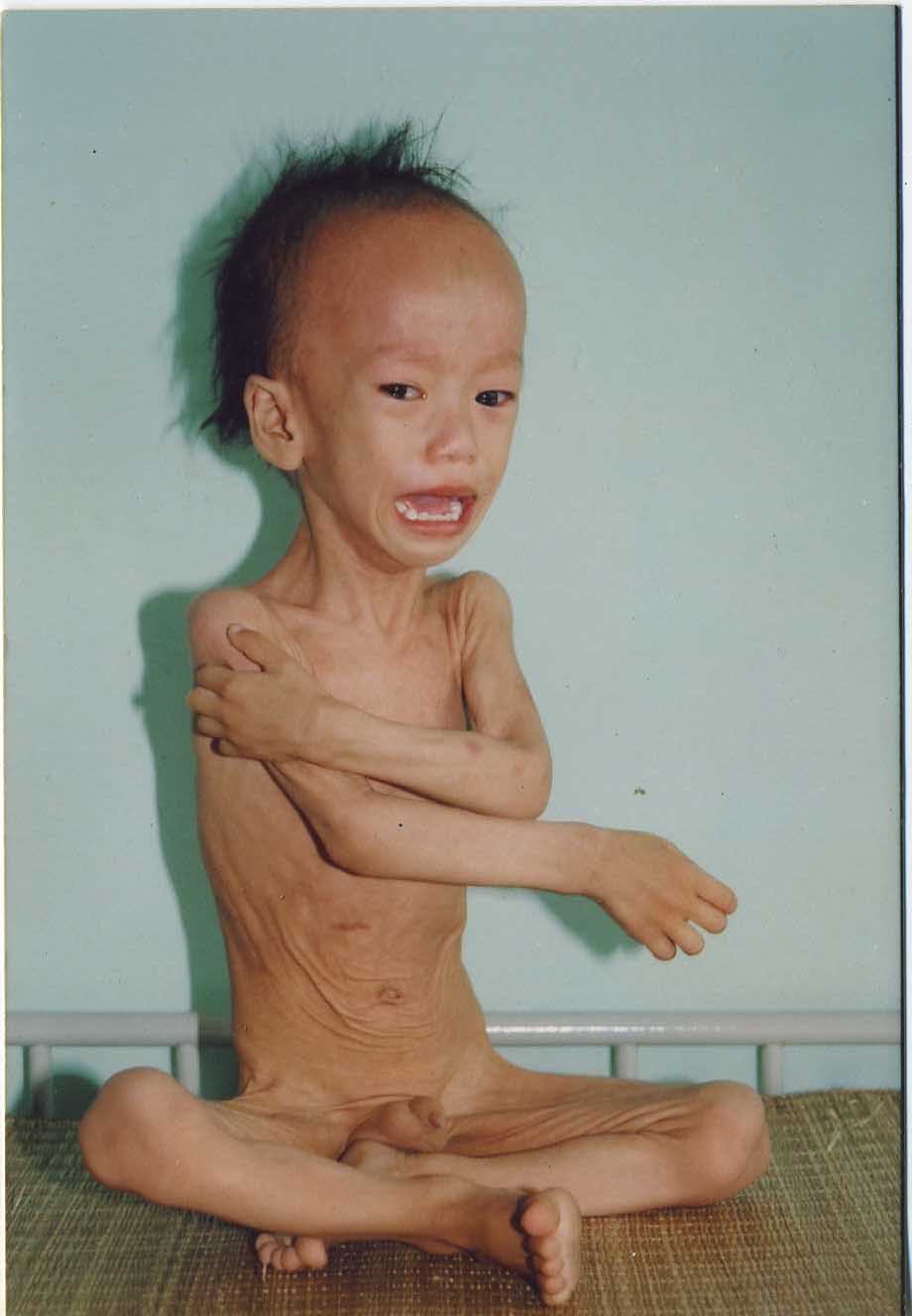 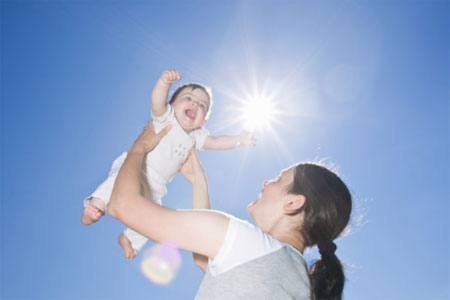 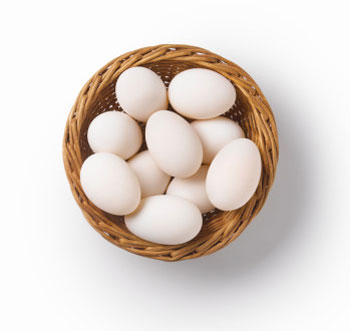 BÖnh cßi x­ư¬ng
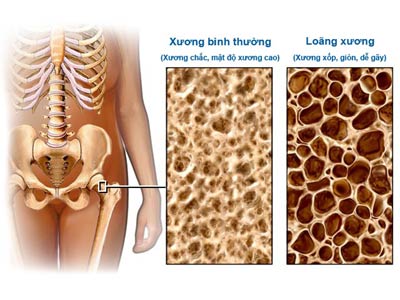 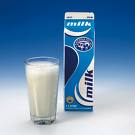 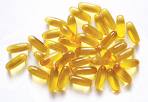 Dầu cá
BÖnh lo·ng xư­¬ng
H·y lùa chän néi dung thÝch hîp ®iÒn vµo nh÷ng « trèng trong b¶ng sau:
NÕu thiÕu sÏ lµm biÓu b× thiÕu bÒn v÷ng, dÔ 
nhiÔm trïng, gi¸c m¹c cña m¾t kh«, cã thÓ
 dÉn tíi mï loµ.
B¬, trøng, s÷a, dÇu c¸. Lµ 
vitamin duy nhÊt ®­ưîc tæng 
hîp ë da d­íi ¸nh n¾ng mÆt trêi
Gan, h¹t n¶y mÇm, dÇu thùc 
vËt…
Chèng l·o ho¸, chèng ung thư­. ThiÕu sÏ lµm
 m¹ch m¸u gißn, g©y ch¶y m¸u, m¾c bÖnh 
xcobut.
Cã trong ngò cèc, thÞt lîn, 
trøng, gan.
B2
B6
NÕu thiÕu sÏ g©y bÖnh thiÕu m¸u
Nguån cung cÊp vitamin E
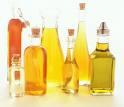 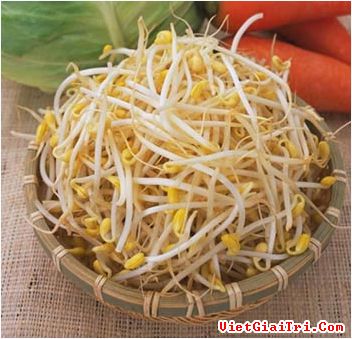 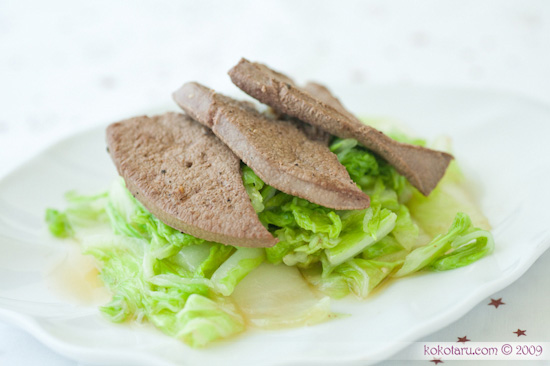 H·y lùa chän néi dung thÝch hîp ®iÒn vµo nh÷ng « trèng trong b¶ng sau:
NÕu thiÕu sÏ lµm biÓu b× thiÕu bÒn v÷ng, dÔ 
nhiÔm trïng, gi¸c m¹c cña m¾t kh«, cã thÓ
 dÉn tíi mï loµ.
B¬, trøng, s÷a, dÇu c¸. Lµ 
vitamin duy nhÊt ®­ưîc tæng 
hîp ë da d­íi ¸nh n¾ng mÆt trêi
Gan, h¹t n¶y mÇm, dÇu thùc 
vËt…
Chèng l·o ho¸, chèng ung thư­. ThiÕu sÏ lµm
 m¹ch m¸u gißn, g©y ch¶y m¸u, m¾c bÖnh 
xcobut.
Cã trong ngò cèc, thÞt lîn, 
trøng, gan.
B2
B6
NÕu thiÕu sÏ g©y bÖnh thiÕu m¸u
Nguån cung cÊp vitamin C
BÖnh do thiÕu vitamin C
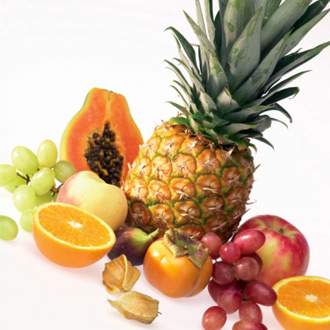 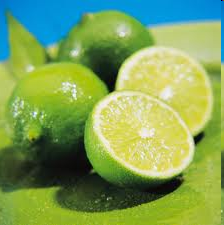 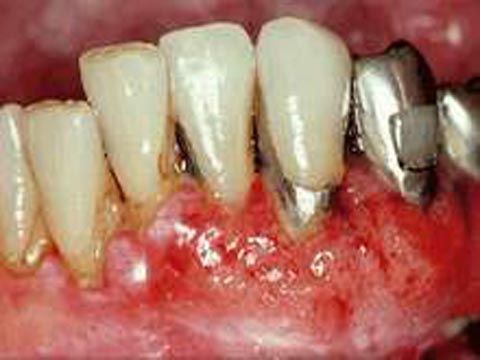 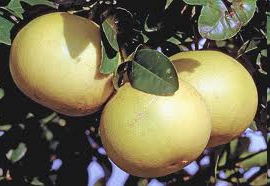 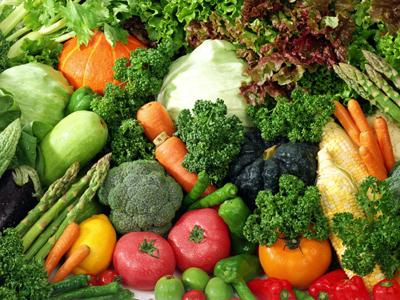 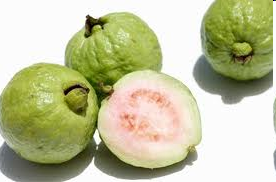 H·y lùa chän néi dung thÝch hîp ®iÒn vµo nh÷ng « trèng trong b¶ng sau:
NÕu thiÕu sÏ lµm biÓu b× thiÕu bÒn v÷ng, dÔ 
nhiÔm trïng, gi¸c m¹c cña m¾t kh«, cã thÓ
 dÉn tíi mï loµ.
B¬, trøng, s÷a, dÇu c¸. Lµ 
vitamin duy nhÊt ®­ưîc tæng 
hîp ë da d­íi ¸nh n¾ng mÆt trêi
Gan, h¹t n¶y mÇm, dÇu thùc 
vËt…
Chèng l·o ho¸, chèng ung thư­. ThiÕu sÏ lµm
 m¹ch m¸u gißn, g©y ch¶y m¸u, m¾c bÖnh 
xcobut.
Cã trong ngò cèc, thÞt lîn, 
trøng, gan.
B2
B6
NÕu thiÕu sÏ g©y bÖnh thiÕu m¸u
Nguån cung cÊp vitamin nhãm B
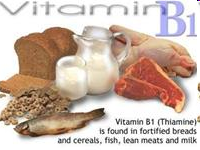 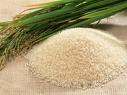 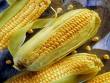 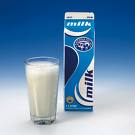 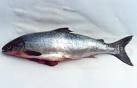 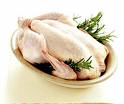 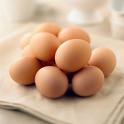 H·y lùa chän néi dung thÝch hîp ®iÒn vµo nh÷ng « trèng trong b¶ng sau:
NÕu thiÕu sÏ lµm biÓu b× thiÕu bÒn v÷ng, dÔ 
nhiÔm trïng, gi¸c m¹c cña m¾t kh«, cã thÓ
 dÉn tíi mï loµ.
B¬, trøng, s÷a, dÇu c¸. Lµ 
vitamin duy nhÊt ®­ưîc tæng 
hîp ë da d­íi ¸nh n¾ng mÆt trêi
Gan, h¹t n¶y mÇm, dÇu thùc 
vËt…
Chèng l·o ho¸, chèng ung thư­. ThiÕu sÏ lµm
 m¹ch m¸u gißn, g©y ch¶y m¸u, m¾c bÖnh 
xcobut.
Cã trong ngò cèc, thÞt lîn, 
trøng, gan.
B2
B6
NÕu thiÕu sÏ g©y bÖnh thiÕu m¸u
Nhu cÇu muèi kho¸ng hµng ngµy:
Natriclorua  : 2-10(g)
Kali             : 1-2 (g)
Magiê         : 0,3(g)
Phôtpho      :1,5(g)
Đồng          :0,001(g)
Mangan      :0,0003(g)
Iốt               :0,00003(g)
Bài 1: Muối khoáng nào là thành phần không thể thiếu của hoocmôn tuyến giáp?
            A. Natri            B. Canxi            C. Sắt             D. Iôt
Bài 2: Muối khoáng nào là thành phần chính trong xương, răng?
      A. Natri          B. Canxi       C. Sắt             D. Kẽm
Bài 3: Muối khoáng nào là thành phần cấu tạo của hêmôglôbin trong hồng cầu?
           A. Phôtpho      B. Canxi        C. Sắt          D. Lưu huỳnh
Bài 4: Nguồn cung cấp Natri và Kali chủ yếu là:
             A. Thịt, cá, gan, trứng, các loại đậu.
             B. Trong sữa, trứng, rau xanh. 
             C. Muối ăn, tro thực vật. 
             D. Đồ ăn biển, dầu cá.
Bài 5: Muối khoáng nào giúp cơ thể hàn gắn vết thương?
            A. Kẽm          B. Canxi            C. Sắt             D. Iôt
PhiÕu häc tËp sè 2:
1.  Vì sao trẻ em thiếu Vitamin D thì bị còi xương?

2.  Vì sao nhà nước ta vận động nhân dân sử dụng muối Iôt?

3.  Trong khẩu phần ăn hàng ngày cần cung cấp những loại thực phẩm nào và chế biến như thế nào để đảm bảo đủ Vitamin và muối khoáng cho cơ thể?
1.  Vì sao trẻ em thiếu Vitamin D thì bị còi xương?
Vì  cơ thể chỉ hấp thụ canxi  và photpho khi có mặt vitamin D.
Vitamin D thúc đẩy quá trình chuyển hóa canxi và phôt pho để tạo xương
2.  Vì sao nhà nước ta vận động nhân dân sử dụng muối Iôt?
Vì Iôt là thành phần không thể thiếu của hoocmon tuyến giáp, nếu thiếu Iôt  gây bệnh bướu cổ        Sử dụng Iôt để phòng tránh bệnh  bướu cổ.
3.  Trong khẩu phần ăn hàng ngày cần cung cấp những loại thực phẩm nào và chế biến như thế nào để đảm bảo đủ Vitamin và muối khoáng cho cơ thể?
- Trong khẩu phần ăn hàng ngày cần cung cấp đủ lượng thịt ( trứng, sữa…) và rau, quả tươi. 
- Cung cấp muối hoặc nước chấm vừa phải.
- Nên dùng muối Iôt
- Chế biến hợp lí để không bị mất vitamin
- Trẻ em cần tăng cường muối canxi (bổ  sung sữa, nước xương hầm…)
Nguồn cung cấp canxi
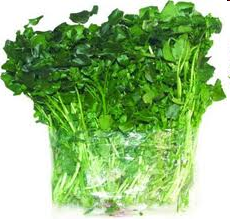 Cải xoong
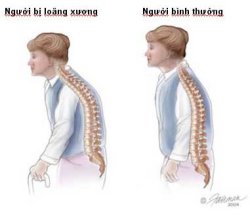 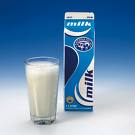 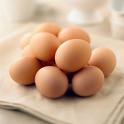 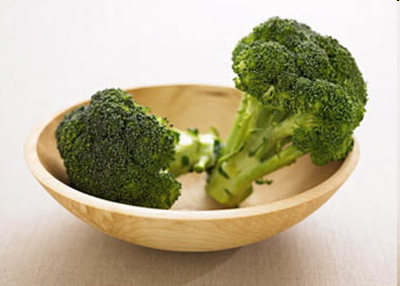 Bệnh loãng xương do thiếu canxi
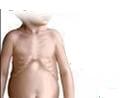 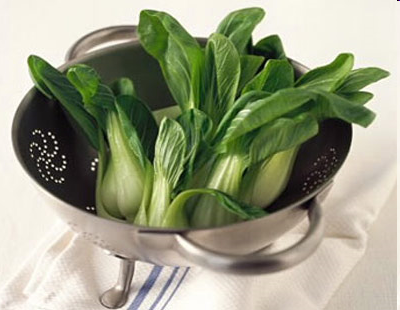 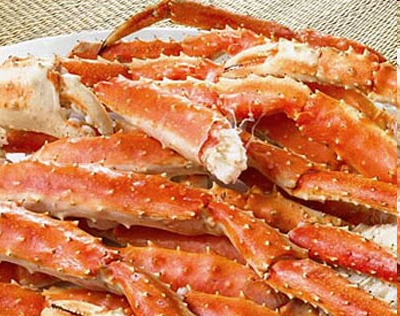 Bệnh còi xương do thiếu canxi
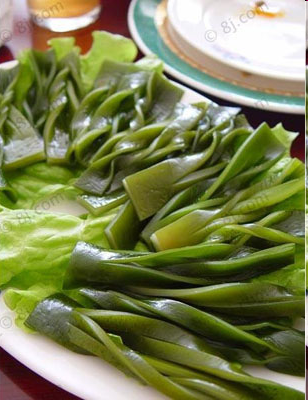 Rong biển
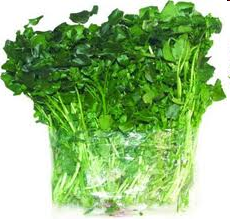 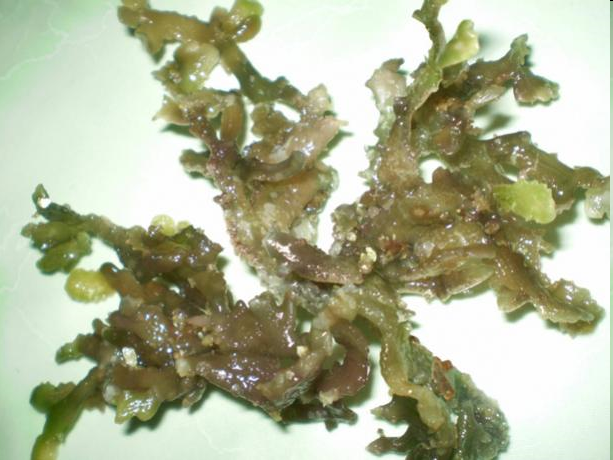 Rau câu
Cải xoong
Nguồn cung cấp iôt
Bệnh bướu cổ do thiếu iôt
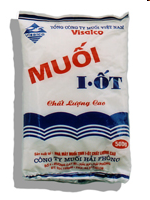 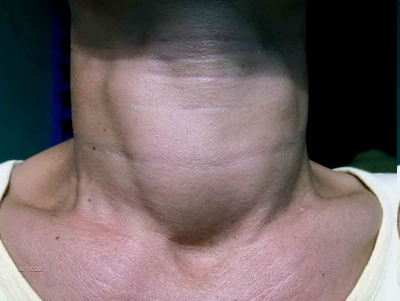 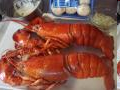 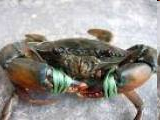 Nguồn cung cấp muối khoáng khác
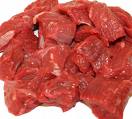 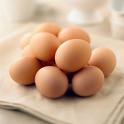 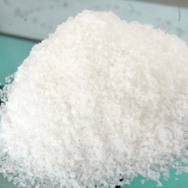 Muèi ¨n
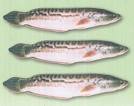 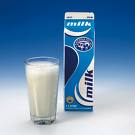 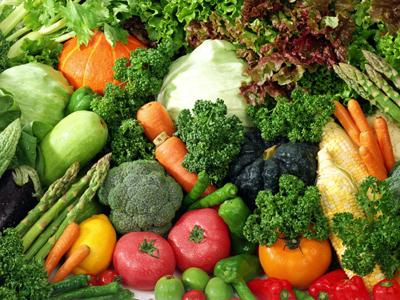 ? Chọn  từ thích hợp trong khung điền vào chỗ trống sao cho phù hợp:
N¨ng l­ưîng
“ Vitamin và muối khoáng tuy không cung cấp………….   cho cơ thể, nhưng ………………………. trong khẩu phần ăn uống. Cần cung cấp cho cơ thể các loại ………………… và …………………………theo một tỉ lệ hợp lí bằng cách ………………… các loại thức ăn trong bữa ăn hàng ngày.”
(1)
Kh«ng thÓ thiÕu
(2)
vitamin
(3)
Muèi kho¸ng
(4)
Phèi hîp
(5)
Tác dụng chữa bệnh của bí đỏ.
Trong số các loại quả, bí đỏ là nhà vô địch về hàm lượng sắt, giàu vitamin ( A, C, K, T, E, nhóm B …) muối khoáng cũng như các axít hữu cơ. Nhờ thành phần muối khoáng tuyệt vời trong cùi bí đỏ, có thể dùng loại quả này làm mỹ phẩm rất tốt. Bí đỏ có nhiều tính năng chữa bệnh: Bệnh về gan, bệnh tiểu đường, mất ngủ… 
Nước ép bí đỏ cũng rất tốt đối với người bị những rối loạn khác nhau về trao đổi chất. Người ta dùng cùi bí đỏ tươi giã nát để đắp vào những vùng bị ezema, bỏng, nổi ban, mụn trứng cá và những nơi bị viêm khác trên da. Dầu bí đỏ có ảnh hưởng tốt tới gan, giúp cho những người bệnh tuyến tiền liệt, ngăn ngừa béo phì, cải thiện thành phần máu, loại bỏ cho-lesteron.
* Thuèc l¸ lµm tiªu huû vitamin cña c¬ thÓ. Hót mét ®iÕu thuèc sÏ tiªu huû 25 mg vitamin C  ( t­¬ng ®­¬ng víi l­îng vitamin C cã trong 125 qu¶ cam) 
 *   NÕu l¹m dông r­îu mét c¸ch ®Òu ®Æn sÏ dÉn tíi thiÕu hôt vitamin B1
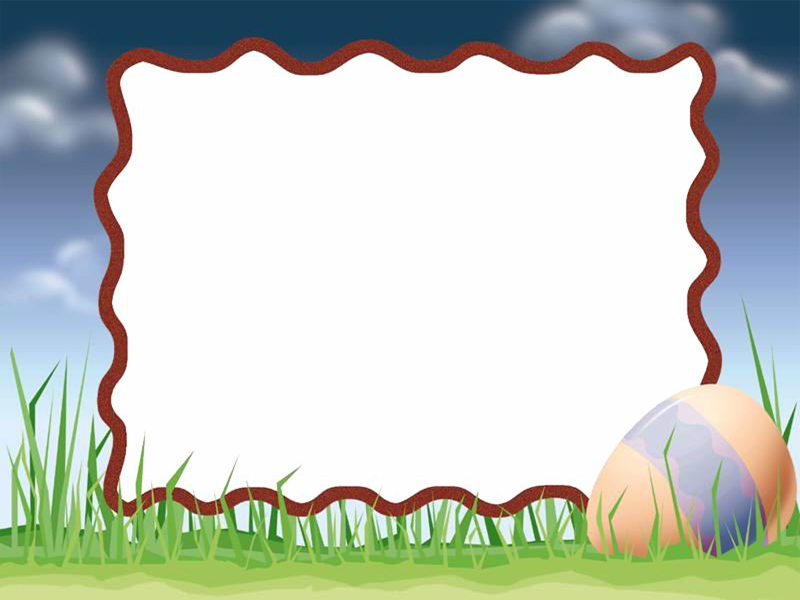 H­ưíng dÉn vÒ nhµ
- Học bài, trả lời được các câu hỏi SGK / 110.
- Đọc mục " Em có biết"
- Tìm hiểu thêm về các vitamin và muối khoáng khác.
- Nghiên cứu bài mới "Tiêu chuẩn ăn uống. Nguyên tắc lập khẩu phần ăn.", chuẩn bị:
      +  Tìm hiểu bữa ăn hàng ngày của gia đình.
      +  Giá trị dinh dưỡng của thức ăn.
      + Tháp dinh dưỡng.